Экономическое развитие страны
Проверяю д/з
Охарактеризуйте проблемы Российской империи начала 20 века? Назовите самые важные и почему?
Что такое модернизация? Назовите особенности российской модернизации?
Индустриализация?
Особенности экономики
1.Ж/Д бум строительства (Строительство Транссиба)
2. Темпы роста самые высокие в мире – 8,1 в год
3. Россия – аграрно-индустриальная страна
4. Многоукладная экономика
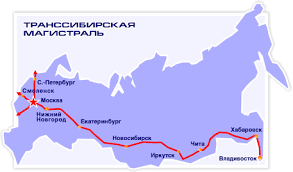 Роль государства
Казенные заводы (покажите их на карте)

Как еще регулировало государство экономику? 
Назовите плюсы и минусы влияния государства на экономику
Иностранный капитал
1897 год денежная реформа, свободный обмен бумажных денег на золото.
 какова роль иностранного капитала по мнению Витте ? Стр. 14
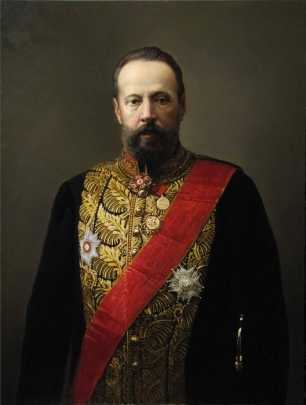 Кризис               Монополии
Картели                     Синдикаты        Тресты

              Концерны
Прочитайте определения и кратко запишите их
Бурный рост монополий в начале 20 века иногда называют неизбежным злом. Почему неизбежным? Почему злом? согласны ли вы с этой т.з.?
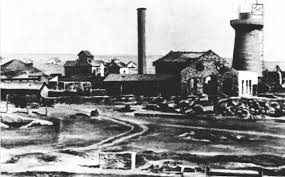 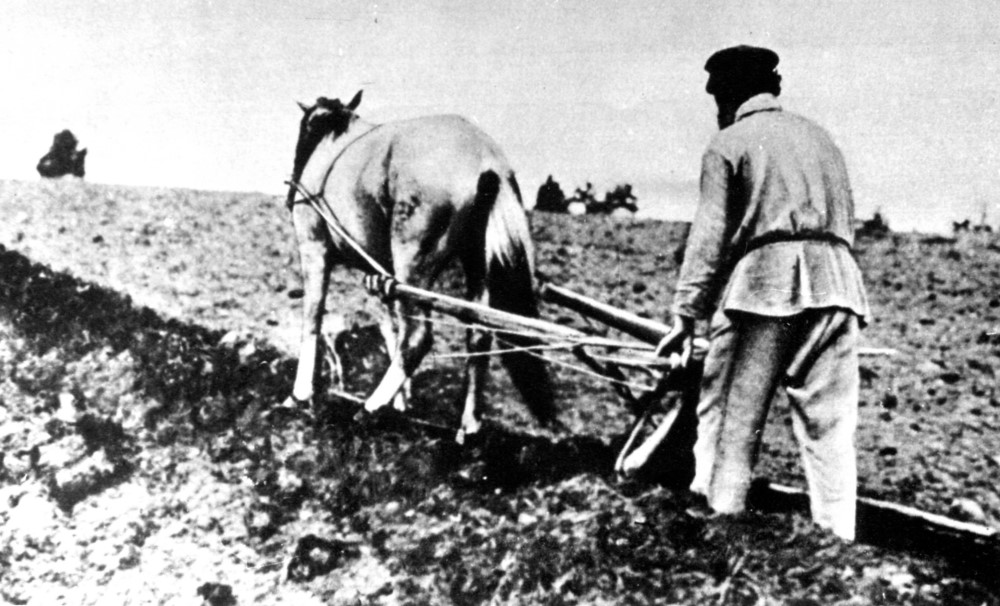 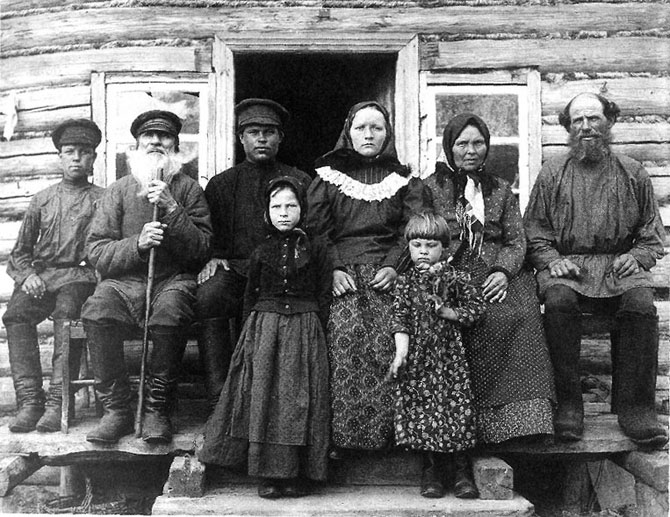 Д/З параграф № 2, Выучить термины!
Вспомните что такое община?
Какую роль она играла?